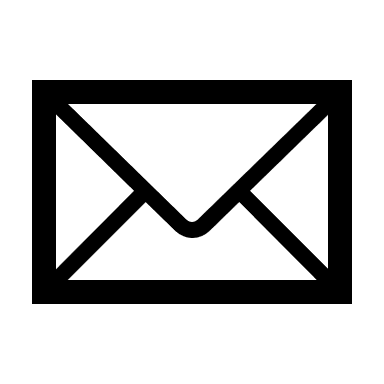 Den Umschlag Nicht öffnen
[Speaker Notes: Falls man mal kurz vorm aufgeben ist, öffnen]
Lila Pause
Die perfekte Wahl
Ein paar Fragen an euch!
Hat jemand heute Geburtstag?
[Speaker Notes: Oder während der O-Phase]
Woher kommt ihr?
[Speaker Notes: Karlsruhe und Umgebung?
Leute aus Mannheim?
100-200 km?
>200 km?
Nicht aus Deutschland?]
Was studiert ihr?
[Speaker Notes: Vor allem Lehrämtler
Master?
Technomathe?]
Seid ihr schon blau?
Was seid ihr dann?
Wer hat seine KIT Karte noch nicht?
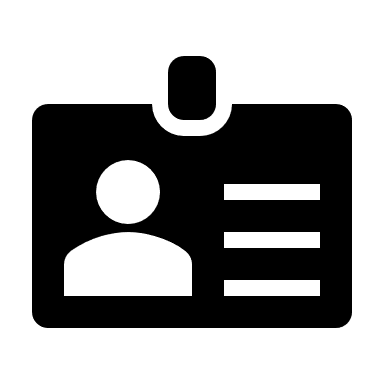 Bild hochladen!
Holen wir im Verlauf der O-Phase ab
Wer hat noch keine Unterkuhnft?
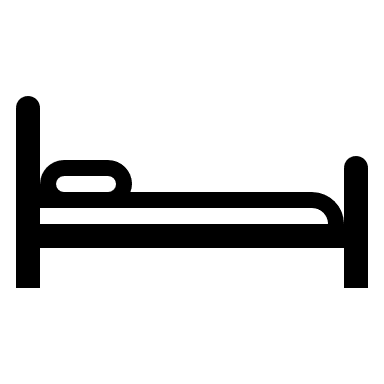 AStA- Notunterkünfte (kuhlt.de)
Kommilitonen fragen
Tutor*innen fragen


	
		Wir finden auf jeden Fall was!
[Speaker Notes: Gilt auch für Leute, die sehr weit weg wohnen!
Geschlechtsspezifische Unterkünfte ansprechen]
Was passiert diese Woche?
Wir führen euch ins Studium ein
Wir zeigen euch die Uni und Karlsruhe
Ihr lernt neue Freunde kennen
Wir betreuen euch während der O-Phase
Wer sind wir?
[Speaker Notes: Name, Alter, Studiengang, Hobby,]
Wo sind wir?
www.kuhlt.de (Wochenplan, wichtige Links, Infos, etc.)
VisitenKuh (Telefon)
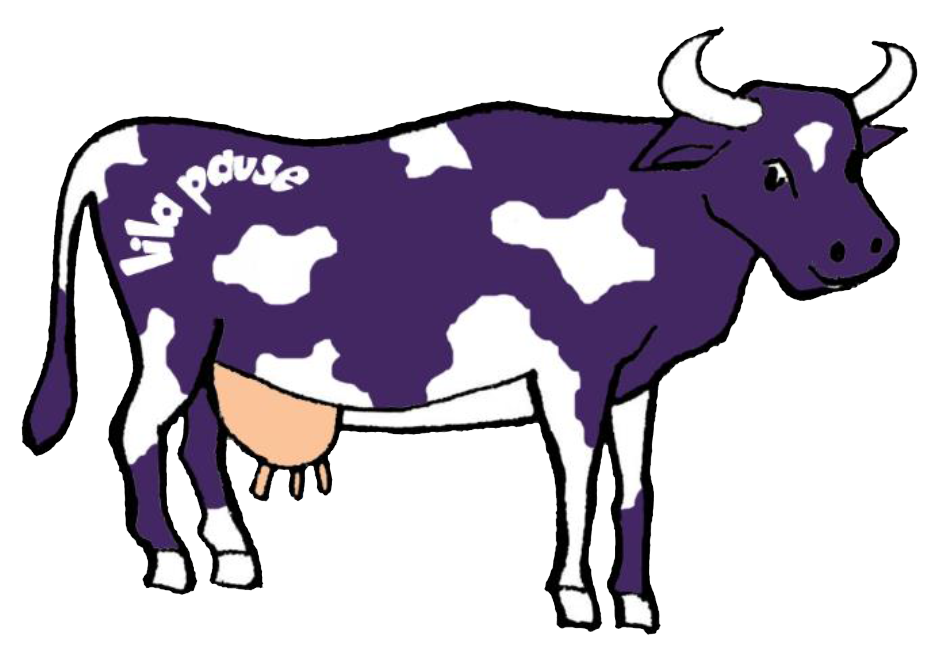 [Speaker Notes: VisitenKuh hat Telefonnummer von ein paar Tutor*innen und der Kuh]
Gruppenchat
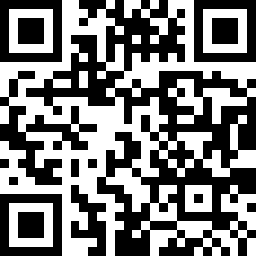 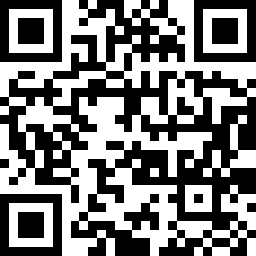 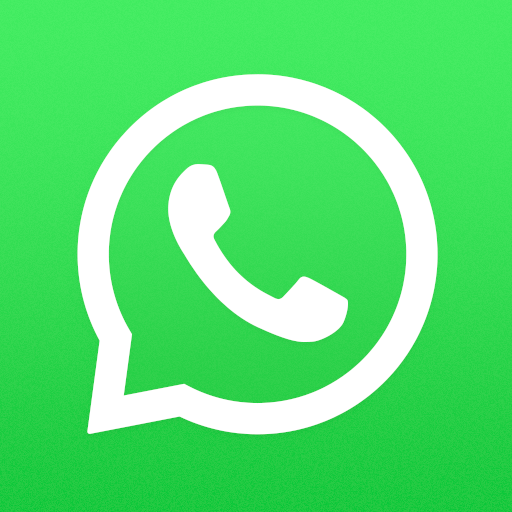 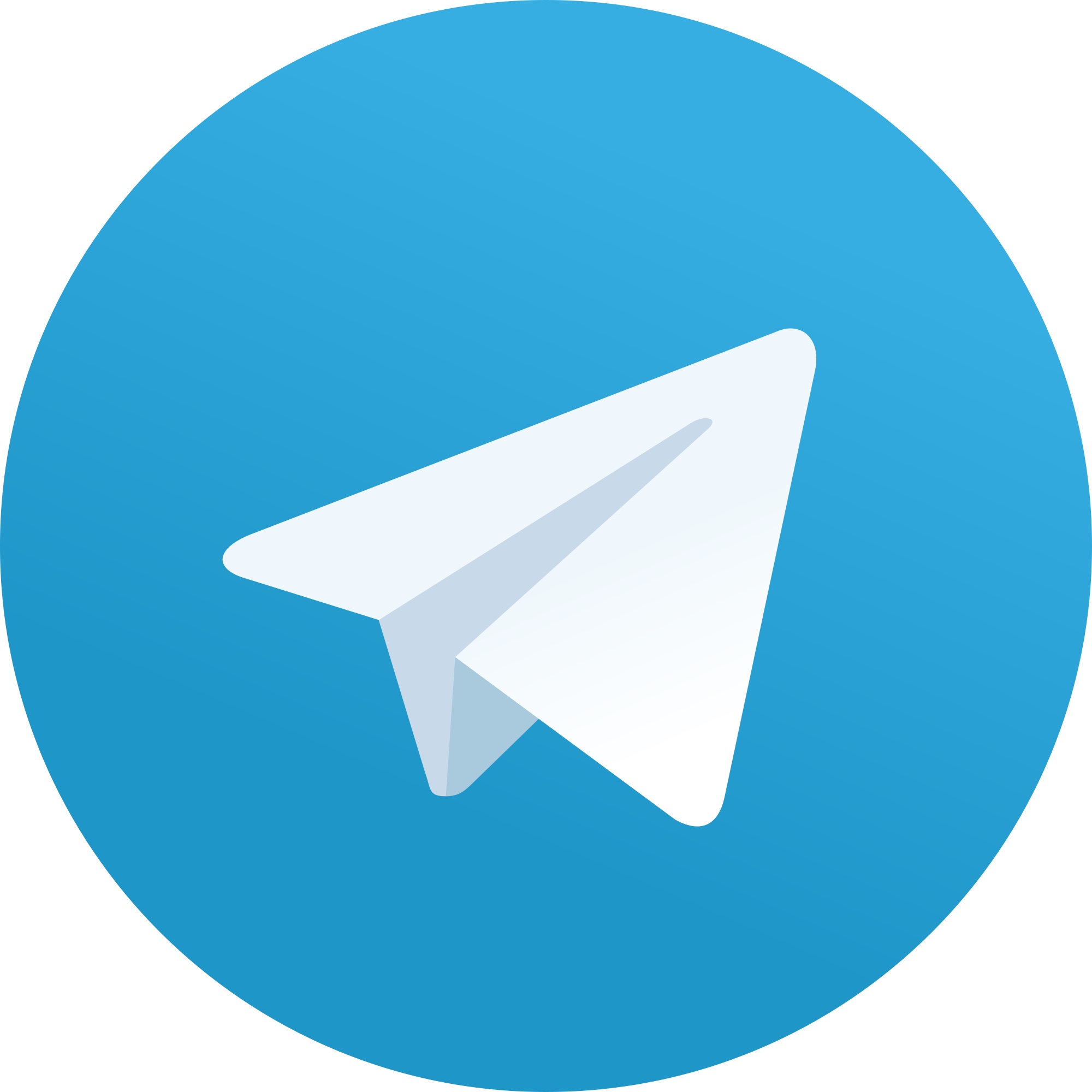 cutt.ly/2eu9WH8
cutt.ly/Oeu9QwA
[Speaker Notes: 1 großes T, kleines l
Es gibt auch Mail]
KVV-Bescheinigung
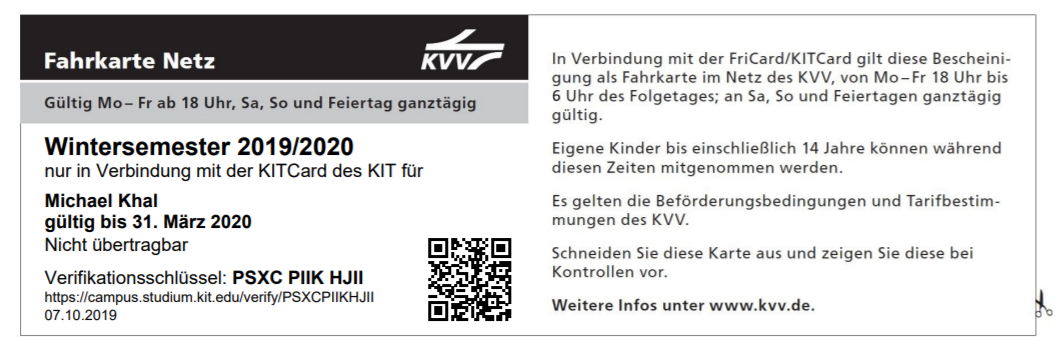 [Speaker Notes: https://www.google.de/search?q=kvv+bescheinigung+kit
Campussystem ansprechen
Bahnfahren ab 18 Uhr und am Wochenende im KVV Netz kostenlos]
Regeln
Ihr seid keine Kinder mehr
Die Phrasenkuh
Computer/Computerspiele/… (Nerd-Themen)
Studieninhalte
Dinge, die andere ausgrenzen
„Spenden“ sind mehr als erwünscht
Alkoholkonsum ist keine Pflicht!
[Speaker Notes: Wir zahlen alles aus eigener Tasche; wir wollen kein Gewinn machen, aber auch nicht wirklich zu viel Geld verlieren
Wir zwingen euch nicht Geld zu spenden, aber fänden es cool, wenn ihr darauf achtet auch mal ein bisschen Geld dazulassen]
Ersti-survival-KIT fürs Kit
Fachschaftsinfo (vorne abholen)
DER BRIEF (Nicht öffnen!)
Lila-Pause-Wochenplan
Stundenplan
Campusplan (vorne abholen)
Fachschaftsinfo
Sehr viel nützliches Zeug drin
Auch sehr viel unnützes Zeug drin
Kann man sich mal durchlesen
[Speaker Notes: Hilfe-Hotlines
Begriffserklärungen]
Der Brief (Nicht öffnen)
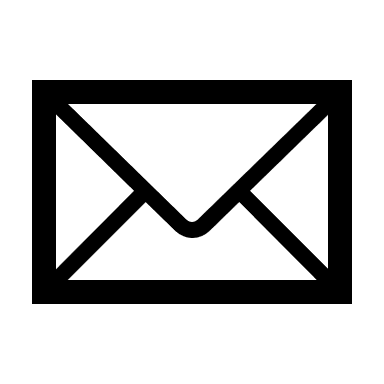 Nicht öffnen!
Do not open!
Ne pas ouvrir!
Ikke åpne!
Açmayın!
Ungavuli!
ຢ່າເປີດ!
Aua le tatalaina!
Ochmang!
[Speaker Notes: Falls man mal kurz vorm aufgeben ist, öffnen]
Stundenplan
Informatik
[Speaker Notes: Angaben ohne Gewähr]
Mathematik
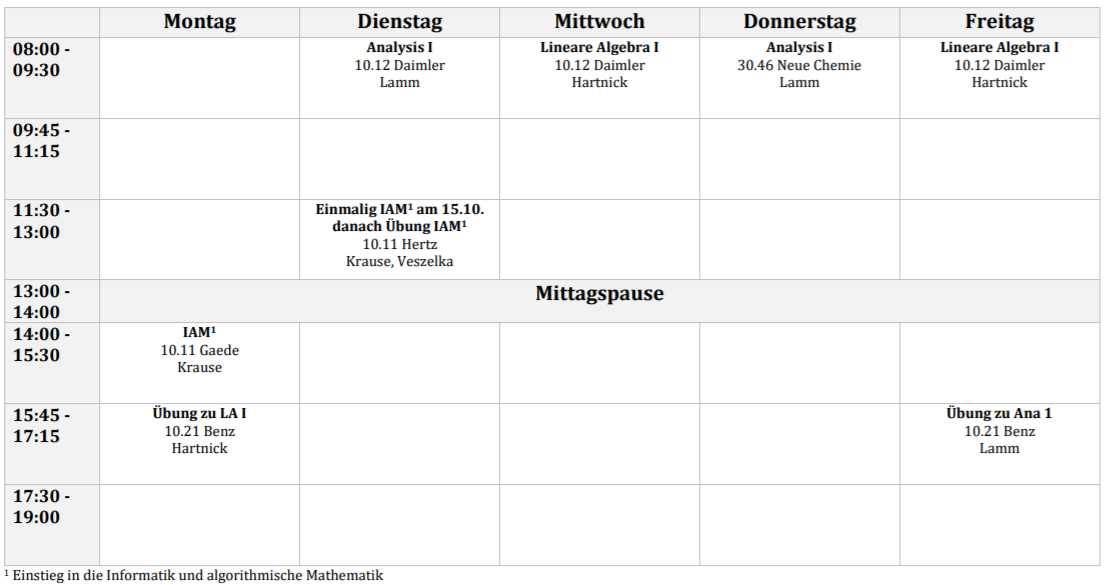 Lehrämtler / Master / Technomathe / etc
Fragt uns!
Wird bei der FBI nochmal besprochen
Im Notfall: Fachschaft hilft!
[Speaker Notes: Master ist sehr unterschiedlich
Lehramt hat auch überschneidungen (FBI)
Technomathe ist im Grunde Mathe mit BWL als Nebenfach am Anfang]
Campusplan
Wochenplan
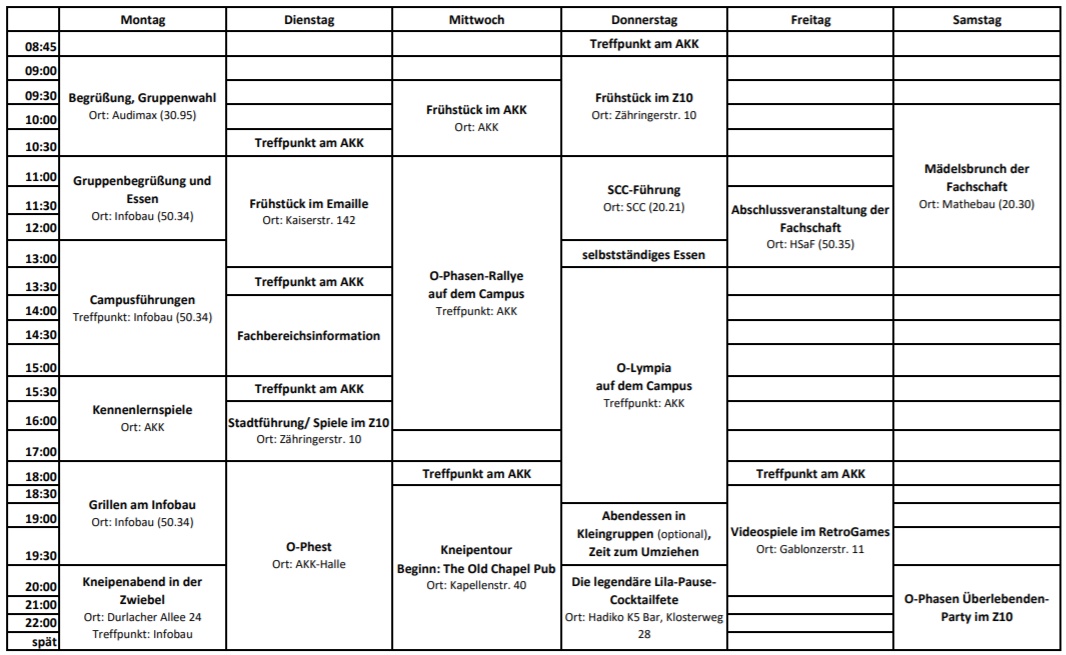 [Speaker Notes: Zu den Punkten:

Orte werden euch während der Campusführung nochmal gezeigt
Treffpunkt allgemein (im Zweifel anrufen, aber meistens AKK)
Emaille entweder 11 dort oder 10:30 am Akk
FBI:
Info/Mathe normal
Master Info/Mathe normal
Lehramt: Kennenlernen
Selbst was essen
Stadtführung/ Spiele im Z10
Z10: Zähringerstr. 10
O-Phest:
Riesen Party von der Fachschaft
O-Phasen-Rallye
Meistens kürzer
Parallel ist die FBI der Lehrämtler
Eventuell Rucksäcke
Eventuell Karten
Danach selbstbeschäftigung
Kneipentour
Keine Alkoholpflicht und trotzdem lustig!
SCC
Steinbuch Centre for Computing
Riesen Server
Die legendäre Lila-Pause-Cocktailfete!!!
Zwei Tarife:
15€ mit Alkohol / 10 € ohne
Umfrage danach
Dresscode: Fancy oder Pyjama
Gemeinsames hinfahren
Abschlussveranstaltung der Fachschaft
Existiert
Mädelsbrunch
Zu Michele
Überlebenden Party im Z10]
Allgemein
Verloren gegangen oder keinen Plan?
Kuhlt.de
Kuhtelefon und andere Telefone!
Im Zweifel:
Treffpunkt ist meist AKK
lila pause Cocktailfete(legendär)
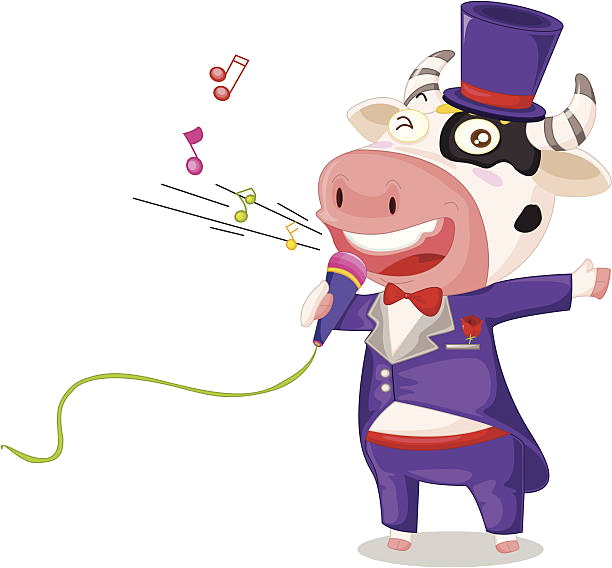 Donnerstag, K5-Bar im HaDiKo
Karaoke!
Mit Alkohol 15€
Ohne Alkohol bzw. nur Bier 10€
Fancy oder Pyjama!
[Speaker Notes: Gleich kommt ein Link zur Umfrage
Geht sehr lange
Alkoholfreie Cocktails
Legendär!]
Lila Pause Shirts
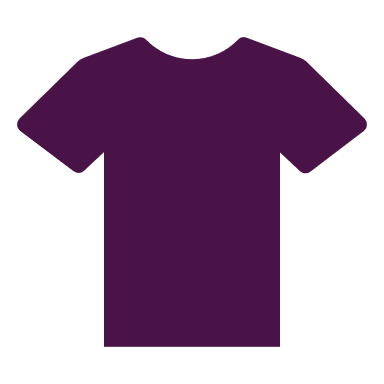 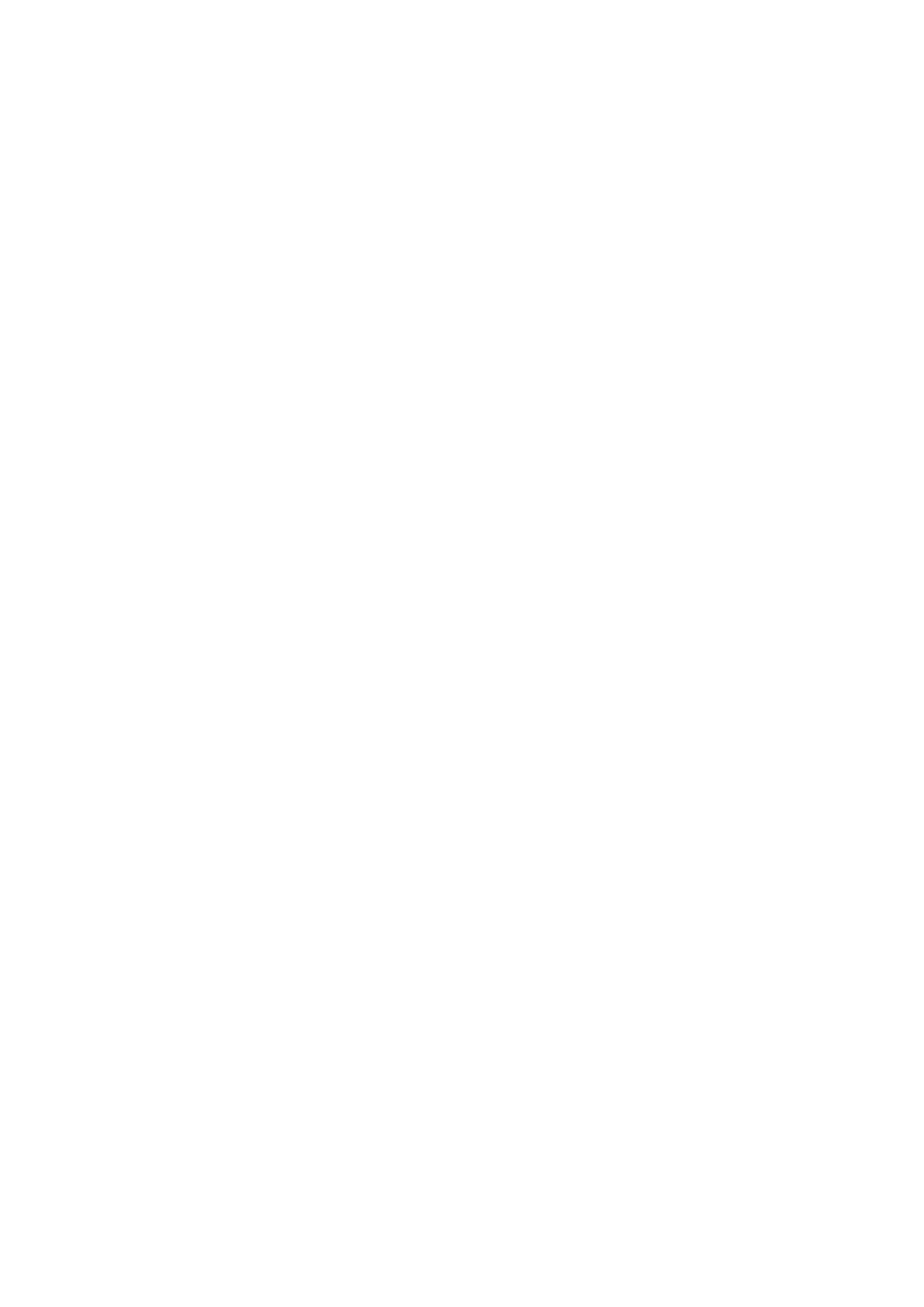 Von uns
8€
In der Umfrage enthalten
Abholen: Ende der Woche
Fachschaftsshirts
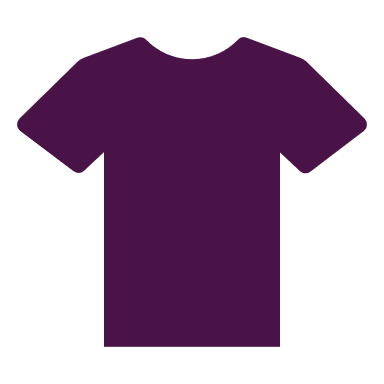 Von der Fachschaft
5€
Auch in der Umfrage enthalten
* insert 
generic
 design *
Fragen?
Umfrage
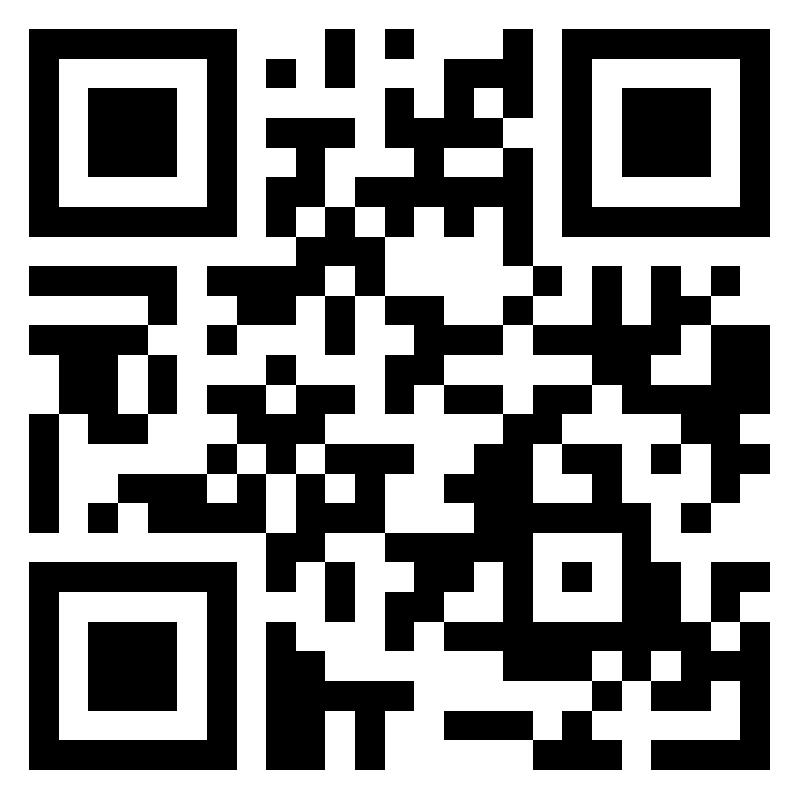 kuhlt.de/fragebogen
[Speaker Notes: TODO Umfrage Link

Screenshot

Tshirt fachschaft
Tshirt wir
Cocktailparty
Mailadresse!
(Übernachtungsmöglichkeiten?)]